The Powers of the Presidency
What does the Constitution say?
Article II Section 2
“The executive Power shall be vested in a President of the United States of America”
Gives a formal description of the executive branch
Formal   vs.  Informal
Article II Executive Article gives the presidents expressed powers

Clearly  stated powers
 found in the constitution
Powers granted by Congress to help the president fulfill his duties
Inherent powers: powers inherent in the president’s power as chief of the executive branch
Category types of Presidential Power
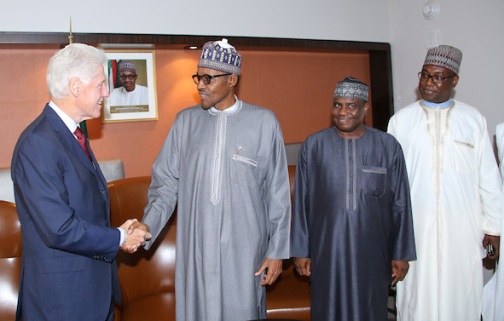 Executive Power

Diplomatic Power

Military Power

Legislative Power

Judicial Power
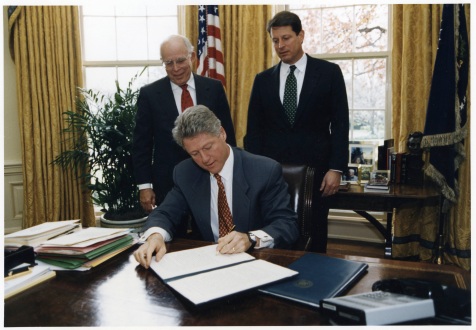 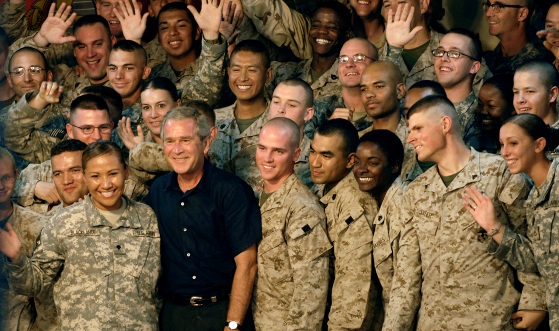 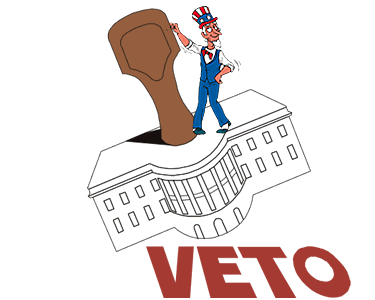 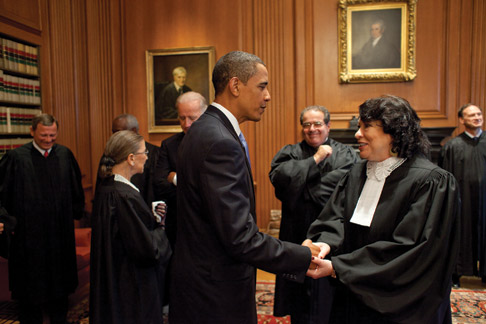 Executive Powers
EXECUTING THE LAW
Enforces, administers, & carries out

ORDINANCE POWER-
The power to issue executive orders given to the president by the Constitution and acts of Congress

EXECUTIVE ORDER
a directive, rule, or regulation that has the effect of law
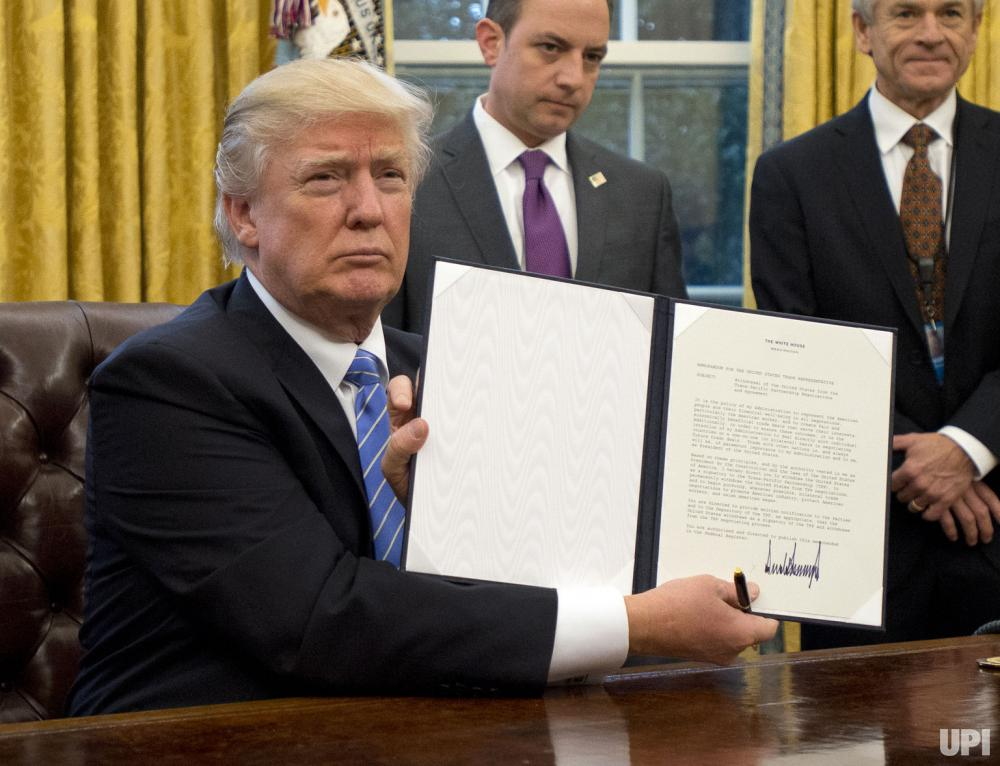 Appointment PowerSenate must approve
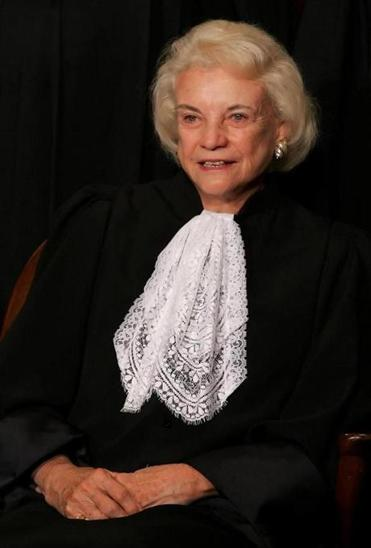 Ambassadors and other diplomats. 
Cabinet Heads (Secretaries) 
Heads of independent agencies 
Environmental Protection Agency 
NASA
Supreme Court Justices & federal judges
All officers in the armed forces
Sandra Day O’Connor – 1st woman appointed 
to the Supreme Court by Ronald Reagan
Diplomatic Powers
THE POWER TO MAKE TREATIES
a formal agreement between two or more sovereign states
Need 2/3 Senate approval
Carried over to future Presidents

EXECUTIVE AGREEMENTS
a pact between the President and the head of foreign states
Does not require Senate approval
Does not carry over to the next office holder

THE POWER OF RECOGNITION
To recognize the legitimate standing of a nation in the world.
[Speaker Notes: The president also has the power of recognition. This means he has the power to recognize the legitimacy or legality of governments in other countries. This is huge because it can either help or hinder the success of other governments.]
Military Powers
COMMANDER IN CHIEF
Final authority over and responsibility  for all military matters

The War Power Resolution passed in 1973 to limit the power of the President

The president upon sending troops must notify congress within 48hrs

Troops can only be used for 60 days without Congressional approval.

Congress may end the combat by passing a concurrent resolution to that effect
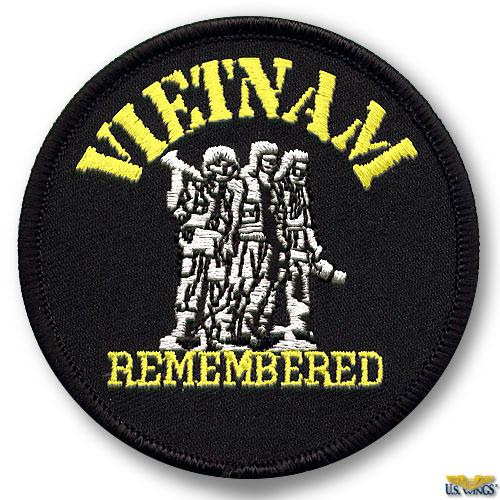 Legislative Power
NATION’S CHIEF LEGISLATOR

Proposes legislative agenda during three major speeches

State of the Union Speech
The President’s Budget Message
Annual Economic Report 

THE VETO POWER

*The President does not have line-item veto power anymore
Judicial Powers
“shall have Power to Grant Reprieves and Pardons for Offenses against the United States, except in Cases of Impeachment”
Reprieve- the delay of a sentence
Pardon- legal forgiveness of a crime
-commutation- reduce a sentence or a fine imposed by the courts
-amnesty-  a pardon offered to a group of law violators
Clemency- mercy or leniency (only involves federal offenses)